Государственного  бюджетное дошкольного образовательного учреждения  детский сад №28 общеразвивающего вида с приоритетным осуществлением деятельности по познавательно – речевому развитию детейМосковского района города Санкт – Петербурга.
Образовательная программа ДОУ
в соответствии с ФГОС
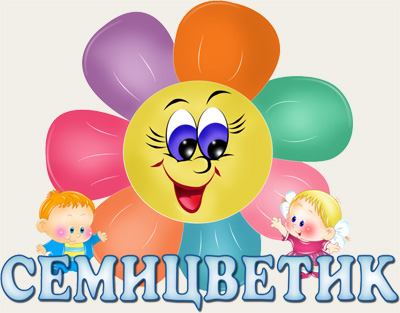 Заведующий ГБДОУ детский сад №28 Кулиева Т.Н.
Программа «Семицветик» - старается удовлетворить любознательность современного ребёнка, помочь познать окружающий мир. Вот социальный портрет нашего выпускника:
С – самостоятельный, смелый, сильный, сообразительный, способный,             спортивный…….
Е – естественный…………….
М –мудрый, мыслящий, мирный, милосердный, многогранный, мужественный……….
И – интересующийся, исследовательский, искусный, инициативный…….
Ц – целеустремлённый, цивилизованный, целенаправленный……
В – вежливый, весёлый, великодушный, внимательный, воспитанный, вдумчивый……..
Е – единственный….
Т – толерантный, трудолюбивый, терпимый, трепетный, творческий, требовательный, тактичный, талантливый
И – интеллектуальный, изобретательный, интеллигентный……
К – коммуникативный, коллективный, красноречивый, крепкий, креативный, кропотливый………
Модель образовательной программы ГБДОУ № 28
Образовательный процесс
Цель: Создание благоприятных условий для полноценного проживания ребёнком дошкольного детства, формирование основ базовой культуры личности, всестороннее развитие психических и физических качеств в соответствии с возрастными и индивидуальными особенностями, подготовка к жизни в современном обществе, к школьному обучению в образовательном учреждении общего типа, обеспечение безопасности жизнедеятельности дошкольника.
Социально-коммуникативное развитие
Художественно-эстетическое развитие
Познавательное развитие
Физическое развитие
Речевое развитие
Образовательные области:
Социально-коммуникативное развитие направлено на усвоение норм и ценностей, принятых в обществе, включая моральные и нравственные ценности; развитие общения и взаимодействия ребенка со взрослыми и сверстниками; становление самостоятельности, целенаправленности и саморегуляции собственных действий; развитие социального и эмоционального интеллекта, эмоциональной отзывчивости, сопереживания, формирование готовности к совместной деятельности со сверстниками, формирование уважительного отношения и чувства принадлежности к своей семье и к сообществу детей и взрослых в Организации; формирование позитивных установок к различным видам труда и творчества; формирование основ безопасного поведения в быту, социуме, природе.

Познавательное развитие предполагает развитие интересов детей, любознательности и познавательной мотивации; формирование познавательных действий, становление сознания; развитие воображения и творческой активности; формирование первичных представлений о себе, других людях, объектах окружающего мира, о свойствах и отношениях объектов окружающего мира (форме, цвете, размере, материале, звучании, ритме, темпе, количестве, числе, части и целом, пространстве и времени, движении и покое, причинах и следствиях и др.), о малой родине и Отечестве, представлений о социокультурных ценностях нашего народа, об отечественных традициях и праздниках, о планете Земля как общем доме людей, об особенностях ее природы, многообразии стран и народов мира.
Речевое развитие включает владение речью как средством общения и культуры; обогащение активного словаря; развитие связной, грамматически правильной диалогической и монологической речи; развитие речевого творчества; развитие звуковой и интонационной культуры речи, фонематического слуха; знакомство с книжной культурой, детской литературой, понимание на слух текстов различных жанров детской литературы; формирование звуковой аналитико-синтетической активности как предпосылки обучения грамоте.

Художественно-эстетическое развитие предполагает развитие предпосылок ценностно-смыслового восприятия и понимания произведений искусства (словесного, музыкального, изобразительного), мира природы; становление эстетического отношения к окружающему миру; формирование элементарных представлений о видах искусства; восприятие музыки, художественной литературы, фольклора; стимулирование сопереживания персонажам художественных произведений; реализацию самостоятельной творческой деятельности детей (изобразительной, конструктивно-модельной, музыкальной и др.).

Физическое развитие включает приобретение опыта в следующих видах деятельности детей: двигательной, в том числе связанной с выполнением упражнений, направленных на развитие таких физических качеств, как координация и гибкость; способствующих правильному формированию опорно-двигательной системы организма, развитию равновесия, координации движения, крупной и мелкой моторики обеих рук, а также с правильным, не наносящем ущерба организму, выполнением основных движений (ходьба, бег, мягкие прыжки, повороты в обе стороны), формирование начальных представлений о некоторых видах спорта, овладение подвижными играми с правилами; становление целенаправленности и саморегуляции в двигательной сфере; становление ценностей здорового образа жизни, овладение его элементарными нормами и правилами (в питании, двигательном режиме, закаливании, при формировании полезных привычек и др.).
Условия реализации программы:
Психолого-педагогические
-Уважение к человеческому достоинству детей, формирование и  поддержка их положительной самооценки
-Использование форм и методов работы, соответствующих возрасту, индивидуальным особенностям
-Построение образовательной деятельности на основе взаимодействия взрослых и детей
-Поддержка доброжелательного отношения детей друг к другу
-Возможность выбора детьми видов деятельности , общения
Материально-технические
Соответствие санитарным нормам, правилам пожарной безопасности, возрастным и индивидуальным особенностям детей
-Каждая группа имеет пространственную среду, оборудование, учебные комплекты в соответствии с возрастом детей
Кадровые
Воспитатели и специалисты высшей квалификационной категории- 8 человека
Первой квалификационной категории-5 человека
Специалисты: -муз.  руководитель
                          -инструктор по ФИЗО
                           -логопед
Финансовые
-Обеспечивают выполнения требований Стандарта
-Гарантия бесплатного дошкольного образования
Целевые ориентиры на этапе завершения дошкольного образования
Модель выпускника ДОУ
-Владеет основными культурными способами деятельности
-Проявляет инициативу и самостоятельность
-Положительно относится к миру, к людям, , самому себе, участвует в совместных играх, способен договариваться
-Адекватно проявляет свои чувства
-Владеет разными формами и видами игр
-Хорошо владеет устной речью, может выражать свои мысли и желания
-Развита мелкая моторика
-Способен к волевым усилиям , может следовать социальным нормам поведения в различных видах деятельности
-Соблюдает правила безопасного поведения и личной гигиены
-Проявляет любознательность, интересуется причинно-следственными связями, склонен наблюдать , экспериментировать
-0бладает начальными знаниями о себе, природном и социальном мире, в котором живет.
Обязательная часть образовательной программы
Условия реализации Программы должны обеспечивать полноценное развитие личности во всех основных образовательных областях
Различные виды детской деятельности
Взаимодействие с родителями
Режимные моменты
Самостоятельная деятельность
Приоритетное направление: познавательно-речевое
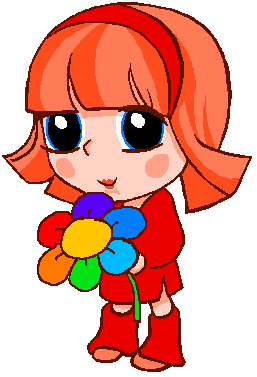 Лети, лети лепесток 
                                             Не на запад и не  восток.
                                             На Костюшко, ты лети                                         
                                             Быть по- моему вели.                     
                                                   Хочу, чтобы мне дали 
                                                   направление в детский сад№28.